اتصالات چند گانه TCP 
در مورد سورس های چند گانهTCP ، بار ترافیک زمینه 100 Kbps و 200 Kbps از 10 و 40 اتصال CBR را در نظر گرفتیم. گره های فرستنده و گیرنده برای هر اتصال منحصر به فرد بودند، هرچند در برخی موارد، نقطه نهایی TCP نقطه نهایی یک یا چند جریان CBR نیز بود. کارایی های ترکیبی 2، 5 و 10 اتصال TCP با بار ترافیک زمینه 100 Kbps در اشکال 5 و 6 نشان داده شده است.
28/38
نتیجه گیری
نتایج عملکرد
پروتکل ها
کارهای وابسته
مقدمه
روش شبیه سازی
شکل 5. شمایی از کارایی های ترکیبی برای 2، 5 و 10 اتصالTCP  با زمینه 10-CBR، 100 Kbps  را نشان می دهد.
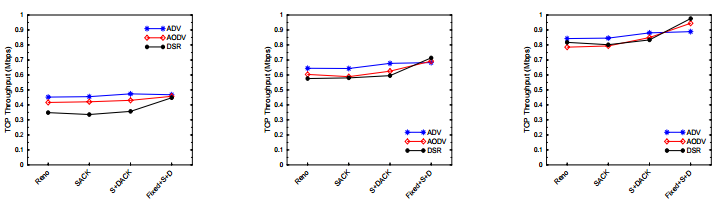 29/38
نتیجه گیری
نتایج عملکرد
پروتکل ها
کارهای وابسته
مقدمه
روش شبیه سازی
شکل 6. شمایی از کارایی های ترکیبی برای 2، 5 و 10 اتصالTCP  با زمینه 40-CBR، 100 Kbps  را نشان می دهد.
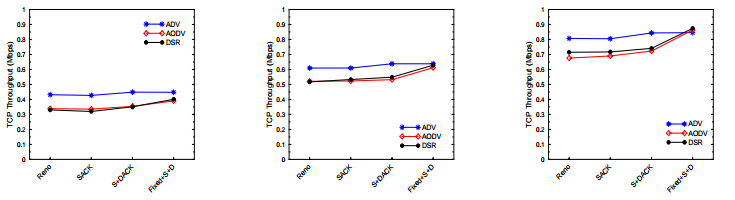 30/38
نتیجه گیری
نتایج عملکرد
پروتکل ها
کارهای وابسته
مقدمه
روش شبیه سازی
با استفاده از تکنیک RTO ثابت، اختلافات عملکرد سه پروتکل به حداقل می رسد. اما برای بیش از دو اتصالTCP ، نفع تثبیت RTO در پاسخ به وقفه های متوالی به اندازه کافی بزرگ می شود به حدی که AODV و DSR  کارایی بیشتری نسبت به ADV  حاصل نمود.
31/38
نتیجه گیری
نتایج عملکرد
پروتکل ها
کارهای وابسته
مقدمه
روش شبیه سازی